Welsh-medium tuition in Level 1 MathematicsAddysgu Mathemateg Lefel 1 trwy gyfrwng y GymraegDelyth Tomos, Andrew Potter, Chris Hughes
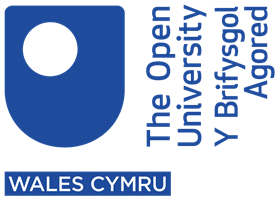 Research Question
What are the factors which affect student engagement in a bilingual Welsh/English mathematics distance-learning context? What are we going to do?We will pilot bilingual Welsh/English tutorials and tutor support on MU123 Discovering mathematics. We will allocate Welsh-speaking students to bilingual tutors, set up Welsh-medium forums, and plan bilingual module-wide tutorials.

How will we do it?We will adopt a translanguaging approach to bilingual tuition to capture students of all levels of Welsh fluency. We will use student focus groups and interviews to explore experiences.

What do we hope to achieve?
We hope to fill the gap in understanding bilingual mathematics learning for adult learners with long gaps between periods of formal study, and students studying in a distance-learning context.
Cwestiwn Ymchwil
Beth yw’r ffactorau sy’n effeithio ar ymrwymiad myfyrwyr mewn cyd-destun mathemateg dwyieithog, Cymraeg/Saesneg, dysgu o bellter? Beth fyddwn ni’n ei wneud?Bwriadwn beilota tiwtorialau dwyieithog, Cymraeg/Saesneg, a chefnogaeth tiwtor ar gyfer MU123 Darganfod mathemateg. Byddwn yn dyrannu myfyrwyr sy’n siarad Cymraeg i diwtoriaid dwyieithog, sefydlu fforwm cyfrwng Cymraeg, a chynllunio tiwtorialau dwyieithog modiwl-eang. 

Sut fyddwn ni’n cyflawni hyn?Byddwn yn mabwysiadu dull trawsieithu ar gyfer dysgu yn ddwyieithog er mwyn apelio at fyfyrwyr sydd gyda  amrywiaeth mewn lefelau rhuglder yn y Gymraeg. Byddwn yn defnyddio grwpiau ffocws myfyrwyr yn ogystal a chyfweliadau er mwyn ymchwilio i brofiadau’r myfyrwyr. 

Beth fyddwn ni’n gobeithio ei gyflawni?
Gobeithiwn lenwi bwlch mewn dealltwriaeth o sut mae oedolion, sydd gyda bwlch sylweddol rhwng cyfnodau o astudio’n ffurfiol,  yn dysgu mathemateg yn ddwyieithog  o fewn cyd-destun o ddysgu o belter.
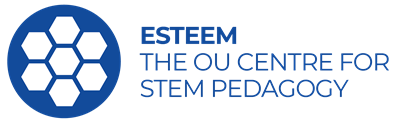